Pneumonia
Community acquired pneumonia
Dr fawzia Alotaibi
Introduction
inflammation of the parenchyma of the lung (the alveoli)
Common in winter months
It is the sixth leading cause of death in USA
over 3 million people develop pneumonia each year and 600,000 hospitalized in United States
Morbidity and mortality of pneumonia are high especially in old people
Almost 1 million annual episodes of CAP in adults > 65 yrs in the US
 Histologic spectrum vary 
fibrinopurulent alveolar exudate (acute bacterial) 
interstitial infiltrates (viral and other atypical pneumonias) 
granulomas and cavitation (chronic pneumonias)
Definition
•  Acute infection of the parenchyma of the lung alveoli  (consolidation and exudation) caused by: 
    bacteria, fungi, virus, parasite.
Acute, fulminant
Chronic
 • Pneumonia may also be caused by other factors chemical, allergen
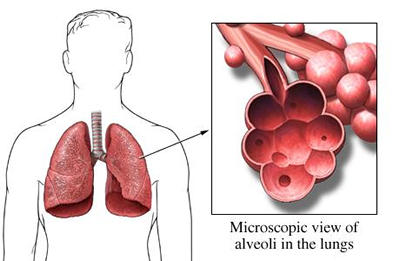 Lung Anatomy
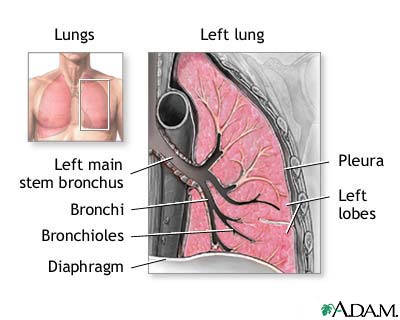 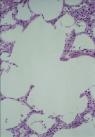 Epidemiology
Risk factors 
Age < 2 yrs, > 65 yrs
prior influenza
HIV
alcoholism 
smoking 
Asthma
 Immunosuppression
Chronic lung and heart  (S.pneumoniae)
Risk factors 
 institutionalization
 Recent hotel : Legionella
Travel,
occupational exposures-
 birds (C- psittaci )
Aspiration
COPD 
dementia
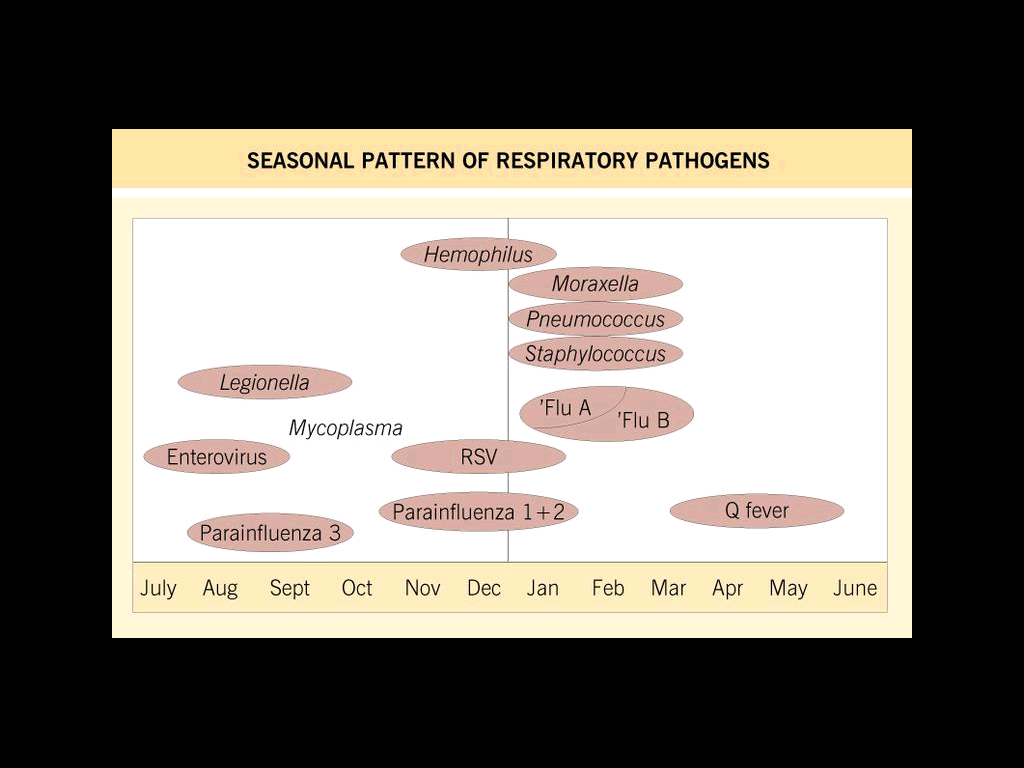 Pathogenesis
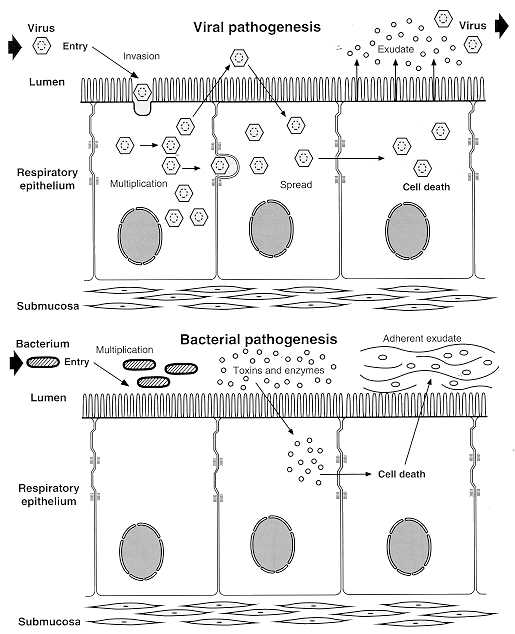 Two factors involved in the formation of pneumonia
 pathogens
host defenses.
Pathophysiology : 
Inhalation or aspiration of pulmonary pathogenic organisms into a lung segment or lobe. 

Secondary bacteraemia from a distant source,  Escherichia coli urinary tract infection and/or bacteraemia (Less common)
Classification
Anatomy
Lobar:  entire lobe
Bronchopneumonia
Interstitial
Pathogen 
Gram-positive :Streptococcus pneumoniae , Staphylococcus aureus, Group A hemolytic streptococci
Gram-negative :Klebsiella  pneumoniae, Hemophilus  influenzae, Moraxella catarrhal and Escherichia  coli
Atypical Bacteria :Mycoplasma pneumoniae, chlamydophila pneumoniae and legionella. Anaerobic bacteria 
Viral  and fungal 
Acquired environment: community ,hospital ,nursing home acquired and immunocompromised host
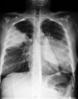 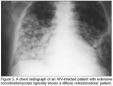 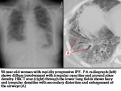 Lobar pneumonia
Bronchopneumonia
Interstitial pneumonia
Pathogens      l
Bacterial pneumonia
Typical  
Gram-positive bacteria as 
Streptococcus pneumoniae
Staphylococcus aureus
Group A hemolytic streptococci
(2) Gram-negative bacteria
       -     Klebsiella  pneumoniae
       -     Hemophilus  influenzae
       -     Moraxella catarrhal
       -     Escherichia  coli
(3)  Anaerobic bacteria
Atypical pneumonia
Legionnaies pneumonia 
Mycoplasmal pneumonia 
Chlamydia pneumonia
Rickettsias

Fungal pneumonia
Candida
Aspergilosis
Pneumocystis carnii
Viral pneumonia
the most common cause of pneumonia in children < than 5 years
- Adenoviruses 
- Respiratory syncytial virus 
- Influenza virus 
- Cytomegalovirus
- Herpes simplex virus
Pneumonia caused by other pathogen
Parasites
- protozoa
CAP
CAP :  pneumonia acquired outside of hospitals or extended-care facilities for > 14 days before onset of symptoms.
Streptococcus pneumoniae (most common)
Drug resistance streptococcus pneumoniae(DRSP) is a major concern.
What is the most common cause of community-acquired pneumonia?
Children
Viral
Respiratory syncetial virus
Parainfluenza virus
Human metapneumovirus
Bacterial
S.pneumoniae
H.influenza type B
Group B streptococci in neonate
Adult
S.pneumoniae
Mycoplasma pneumoniae, chlamydophila pneumoniae 
 respiratory viruses depending on the season
Special conditions
Chronic lung diseases
S.pneumoniae
H.influenza
Recently hospitalized
Gram negative, legionella
Recent inflenza
S.pneumoniae
S.aureus
What is the difference between typical and atypical community-acquired pneumonia?
Clinical manifestationlobar pneumonia
The onset is acute
Prior viral upper respiratory infection
Respiratory symptoms
Fever
shaking chills
cough with sputum production (rusty-sputum)
Chest pain- or pleurisy
Shortness of breath
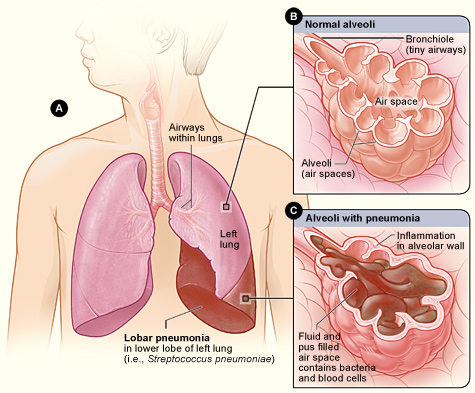 Lobar pneumonia
Diagnosis 
Clinical
 History & physical
X-ray examination
Laboratory
CBC- leukocytosis
Sputum Gram stain- 15%
 Blood culture- 5-14% 
Pleural effusion culture
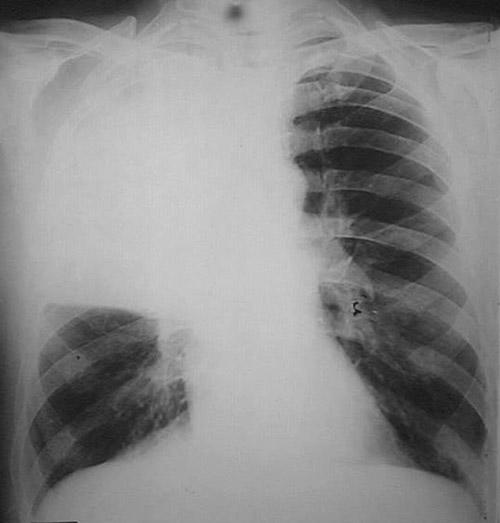 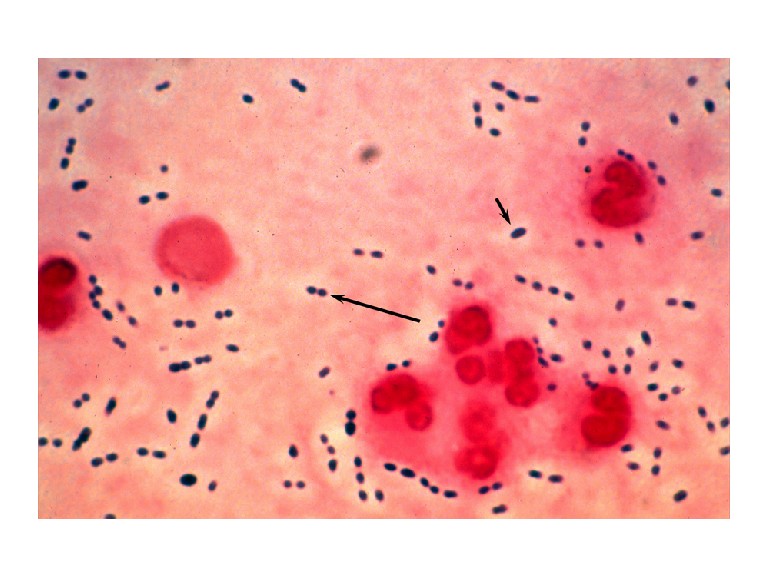 Pneumococcal pneumonia
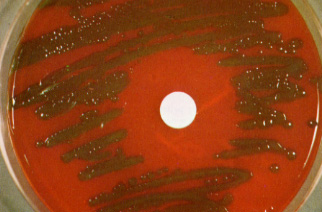 Drug Resistant Strep Pneumoniae
40% of U.S. Strep pneumo CAP has some antibiotic resistance:
PCN, cephalosporins, macrolides, tetracyclines, clinda, bactrim, quinolones
All MDR strains are sensitive to vancomycin or linezolid; most are sensitive to respiratory quinolones 
β-lactam resistance – Not for meningitis (CSF drug levels)
PCN is effective against pneumococcal Pneumonia at concentrations that would fail for meningitis or otitis media
For Pneumonia, pneumococcal resistance to β-lactams is relative and can usually be overcome by increasing β-lactam doses (not for meningitis!)
Pneumococcal CAP:  Be cautious if using PCN if MIC >4.  Avoid using PCN if MIC >8.  
  Remember that if MIC <1, pneumococcus is PCN-sensitive in sputum or blood (but need MIC <0.06 for PCN-sensitivity in CSF).
MIC Interpretive Standards for S. pneumoniae. Clinical Laboratory Standards Institute (CLSI) 2008; 28:123.
Mycoplasma pneumonia
Eaton agent (1944)
No cell wall
Mortality rate 1.4%
Rare in children and in > 65
Associated with M.I. in some literature
Myocarditis
Mycoplasma pneumonia.
common
people younger than 40.
crowded places like schools, homeless shelters, prisons. 
usually mild and responds well to antibiotics.
can be very serious 
may be associated with a skin rash and hemolysis
Symptoms
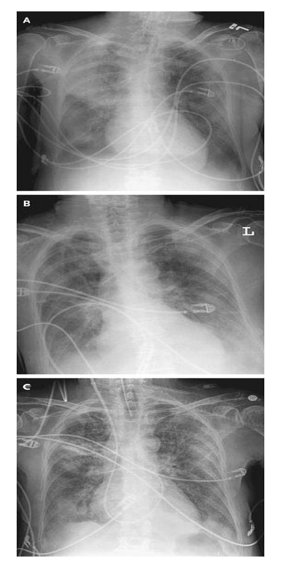 Insidious onset
Mild URTI to severe pneumonia
Headache
Malaise
Fever
dry cough
Arthralgia / myalgia
Signs
Minimal
Few crackles
Rhonchi
Exhaustion
Low grade fever
Legionella pneumophila
Legionnaire's disease.
has caused serious outbreaks.
 Outbreaks have been linked to exposure to cooling towers
ICU admissions.
Diagnosis & Treatment of atypical pneumonia
Mild elevation WBC
U&Es
Low  serum Na (Legionalla)
Deranged LFTS
↑ ALT
↑ Alk Phos 
Cold agglutinins (Mycoplasma)
Serology
DNA detection
Macrolide
Rifampicicn
Quinolones
Treat for 10-14 days
Importance of history taking in patient with community-Acquired pneumonia
Evaluate the severity & degree of pneumonia
Is the patient will require hospital admission? 
patient characteristics
 comorbid illness
 physical examinations
basic laboratory findings
Diagnosis
Physical examination 
Respiratory signs on consolidation
Other systems
Chest x-ray examination
Laboratory
CBC- leukocytosis
Electrolytes (↓Na in legionella)
Urea, creatinine, LFT
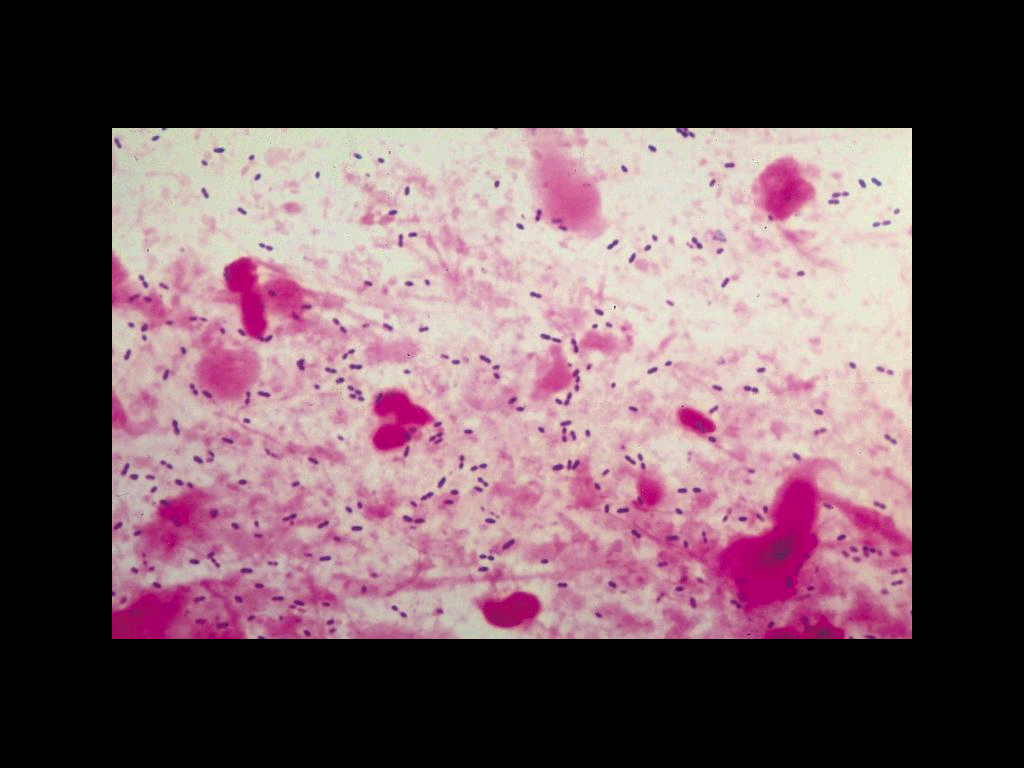 Diagnosis
Sputum Gram stain- 15%
Sputum culture 
Bronchoscopic specimens
Blood culture 6-10% 
NP swab for respiratory viruses
Legionella urine antigen
Serology for M.pneumoniae,  C.pneumoniae
Cold agglutination M.pneumoniae
More Invasive procedure in sick patient
Management
Outpatient or inpatient (hypotension, confusion and oxygenation) and age
Previous treatment in the past 3 months
Resistance patterns in the community
Antibiotics selection
Other Concerns
The diagnostic standard of sever pneumonia
Altered mental status
Pa02<60mmHg. PaO2/FiO2<300, needing MV
Respiratory rate>30/min
 Blood pressure<90/60mmHg
Chest X-ray shows that bilateral infiltration, multilobar infiltration and  the infiltrations enlarge more than 50% within 48h.
Renal function: U<20ml/h, and <80ml/4h
Complications
Death 10% , 40% (ICU) within 5 days
Mainly old age with sever pneumonia
Respiratory and cardiac failure
Empyema 10%
Prevention
Vaccination
Influenza
S.pneumoniae
Prevention of Aspiration
Head Position
Teeth cleaning